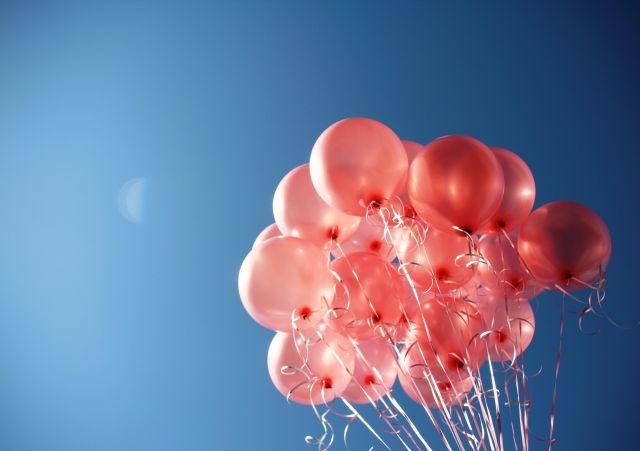 С праздником! С Днем народного единства!
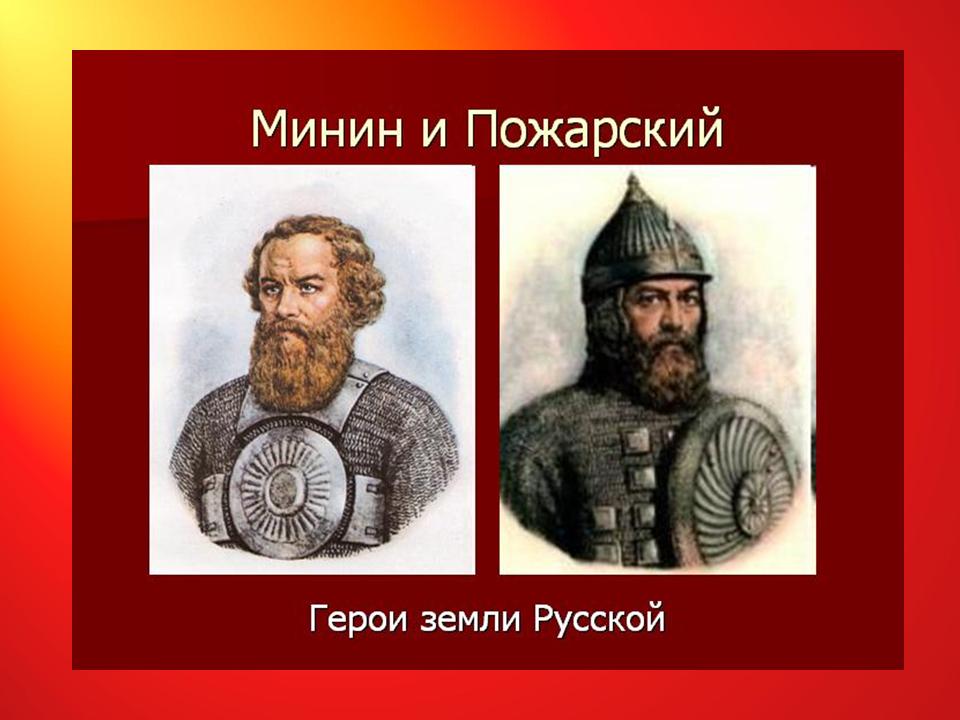 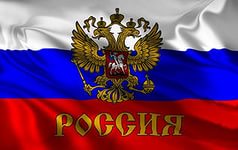 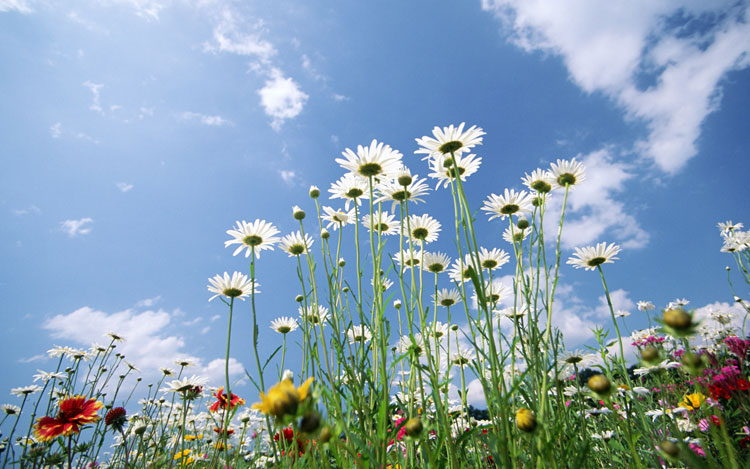 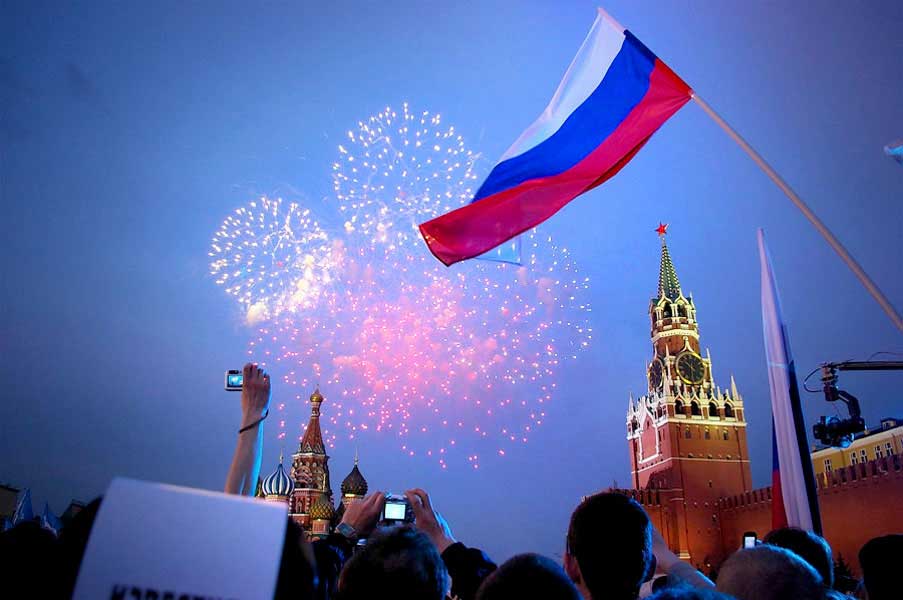 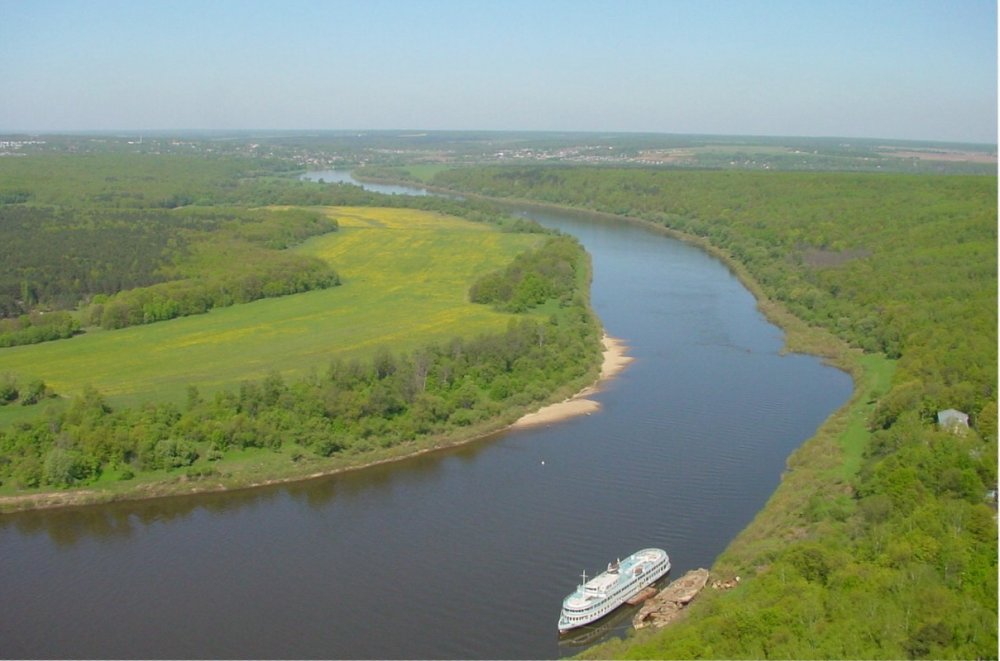 Викторина
Как называется страна, в которой мы живём?
Это наша Родина. 
РОДИНОЙ мы зовём её потому, что в ней мы родились, в ней говорят родным нам языком и все в ней для нас родное.
ОТЕЧЕСТВОМ мы зовём Россию потому, что в ней испокон веков жили отцы и деды наши.
А МАТЕРЬЮ потому, что она вскормила нас своим хлебом, вспоила своими водами, выучила своему языку, как мать защищает нас от всех врагов!
Москва- столица нашей Родины
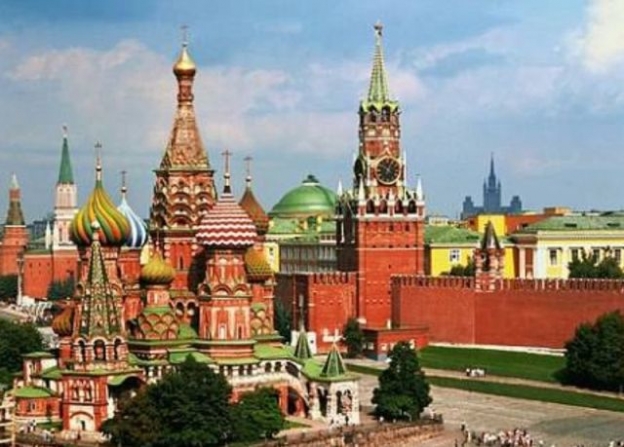 МИР
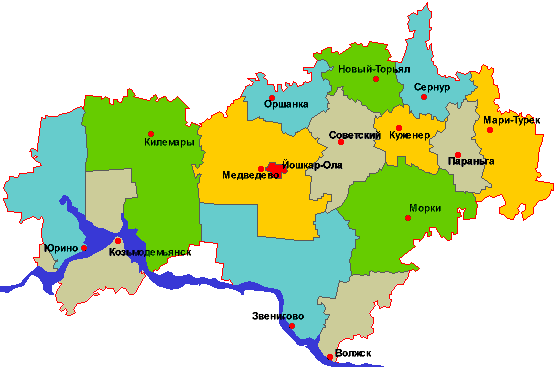 РЕСПУБЛИКА МАРИЙ ЭЛ
ГЕРБ РЕСПУБЛИКИ МАРИЙ ЭЛ
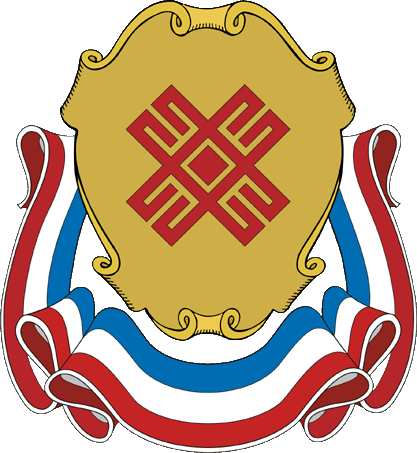 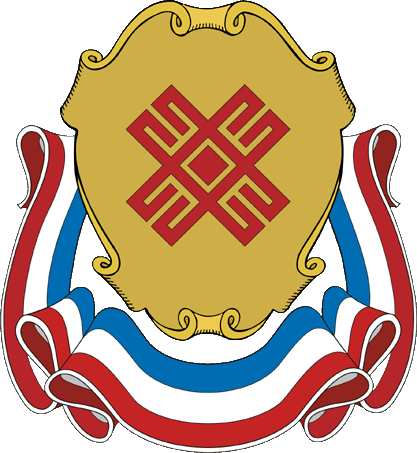 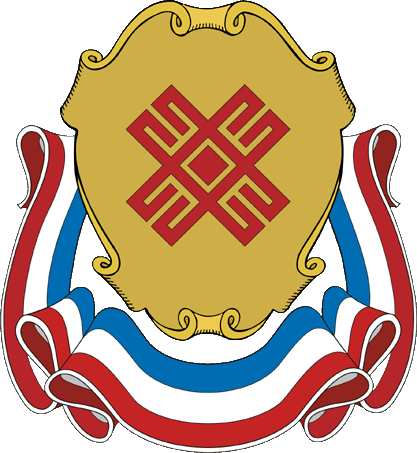 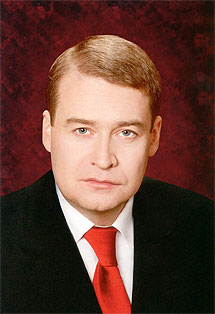 ПРЕЗИДЕНТ 
МАРИЙ ЭЛ

МАРКЕЛОВ 
ЛЕОНИД ИГОРЕВИЧ
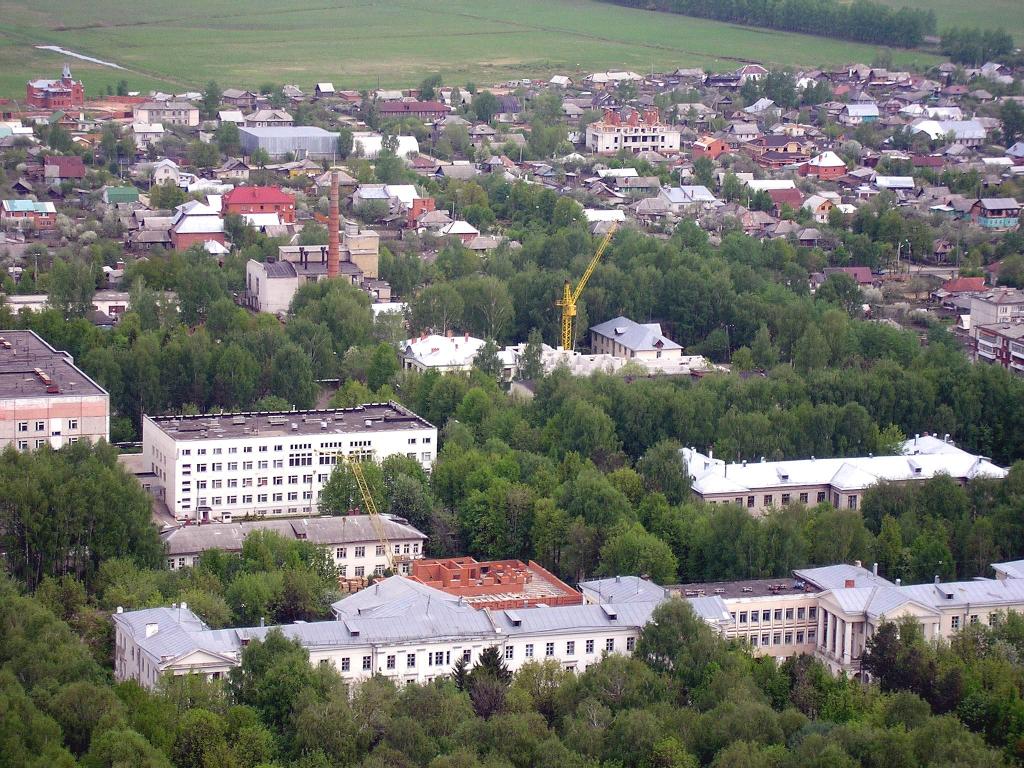 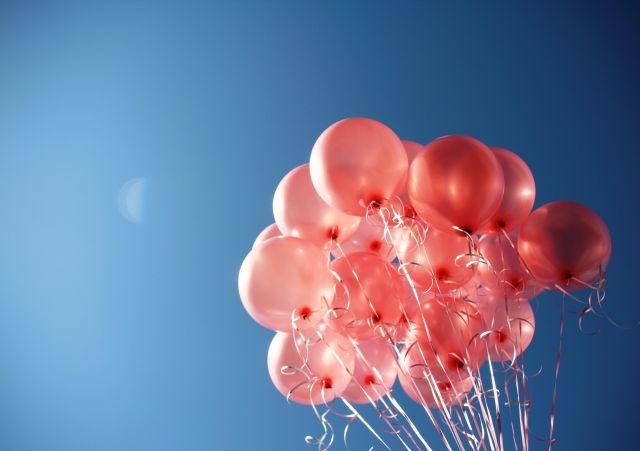 С праздником! С Днем народного единства!